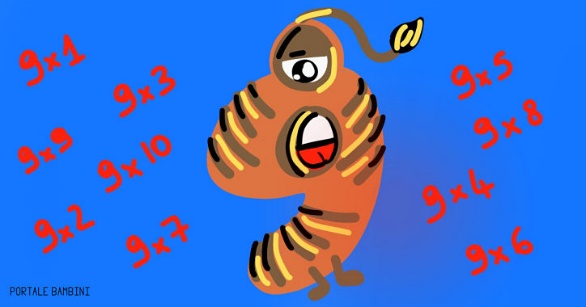 La Tabellina del 9
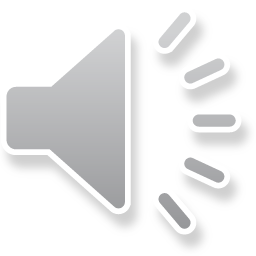 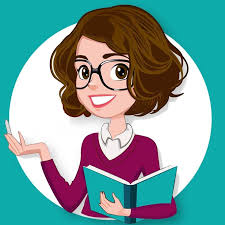 Classe 2B plesso capoluogo
Insegnante Antonietta Pirozzi
Adesso prova a cantare questa divertente canzoneoltre al video c’è anche il link da dove puoi scaricarlahttps://www.youtube.com/watch?v=MHCYKCG5bmE
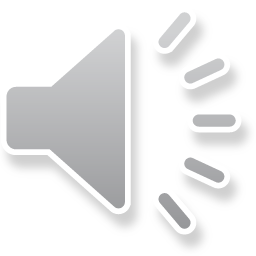 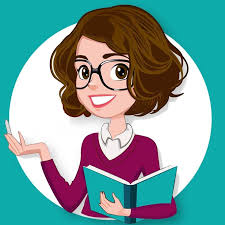 Adesso iniziamo a rappresentate la tabellina del 9 con gli schieramenti sono sicura che li ricordate
Facciamo qualche esempio:
9x1=
Il 9 è ripetuto 1 volta   XXXXXXXXX      = 9
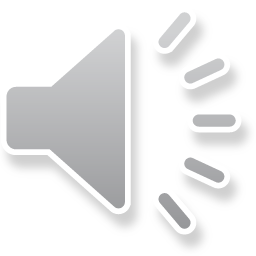 9X2=
Il 9 è ripetuto 2volte    XXXXXXXXX
                                        XXXXXXXXX     = 18
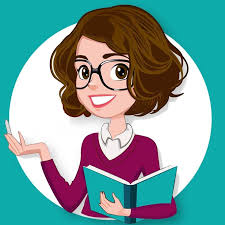 Sono sicura che adesso sei pronto per  continuare da solo scrivi la tabellina del 9 sul quaderno con gli schieramenti
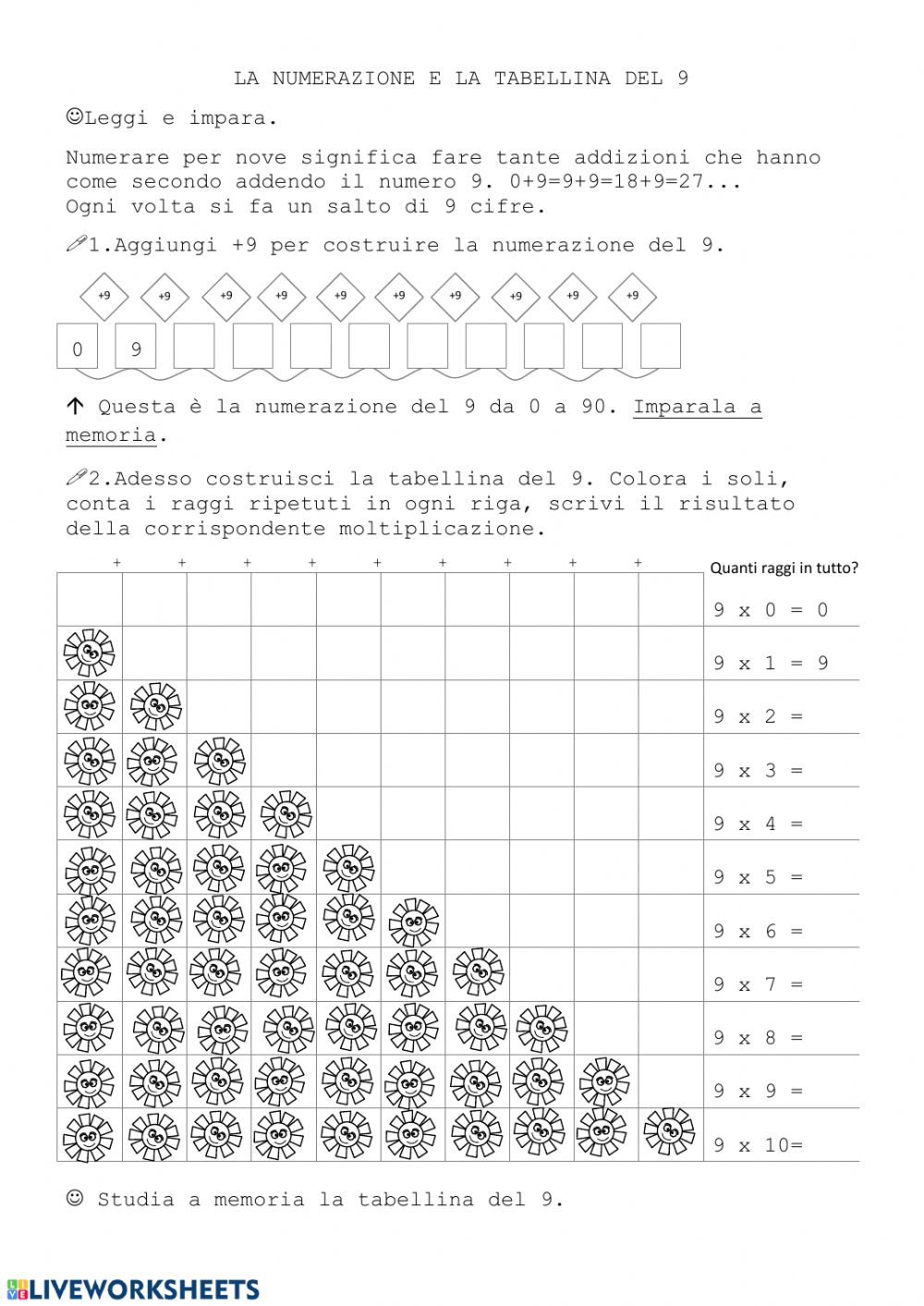 Esegui questa scheda sul quaderno leggendo attentamente le consegne
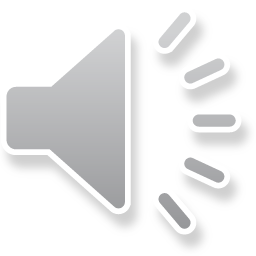 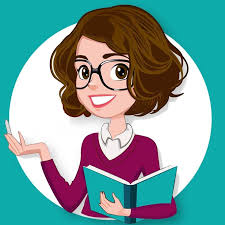 Ecco la tabellina del 9 completa che puoi ricopiare sul quaderno. Prendi dimestichezza con la tabellina leggi ad alta voce e ripeti tante volte. Quando pensi di averla imparata a memoria, è arrivato il momento di verificare la tua conoscenza. Ti insegno anche un trucchetto per memorizzarla osserva bene la tabellina tutte le decina aumentano ogni volta, mentre le unità diminuiscono.
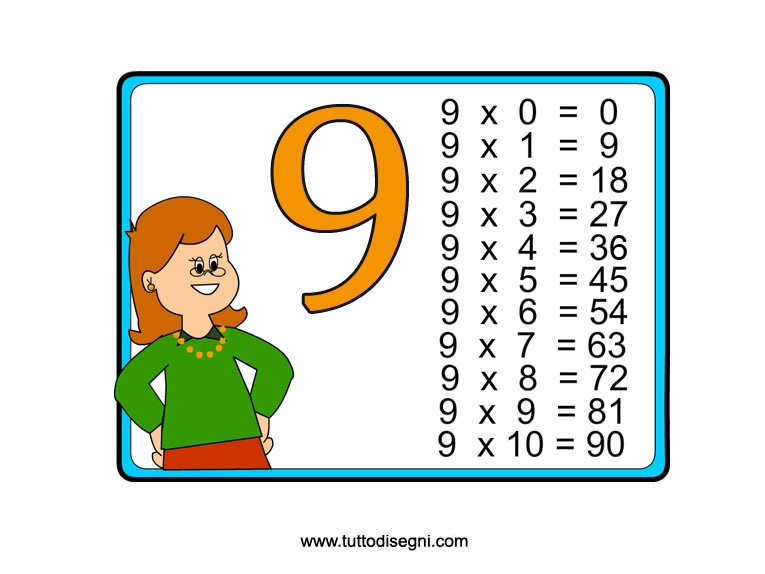 Ora facciamo un po’ di esercizio  con la tabellina in ordine sparso.
Ricopia nel quaderno ed esegui le moltiplicazioni.

9x3=                           9X5=
9X9=                           9X7=
9X6=                           9X10=
9X2=                           9x1=
9X4=                           9X8=
Se ti colleghi al link qui a fianco puoi fere tanti giochi divertenti online con la tabellina del 9
https://www.tabelline.it/tabellina-del-9.html